Amazing Seeds!
My name is: *********
My favourite plant is: **********
1.1
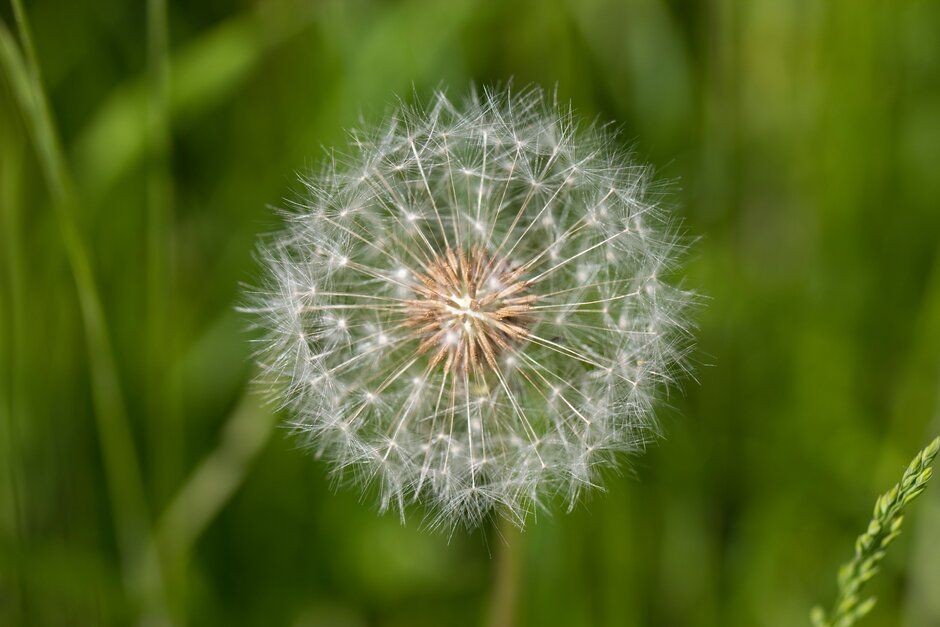 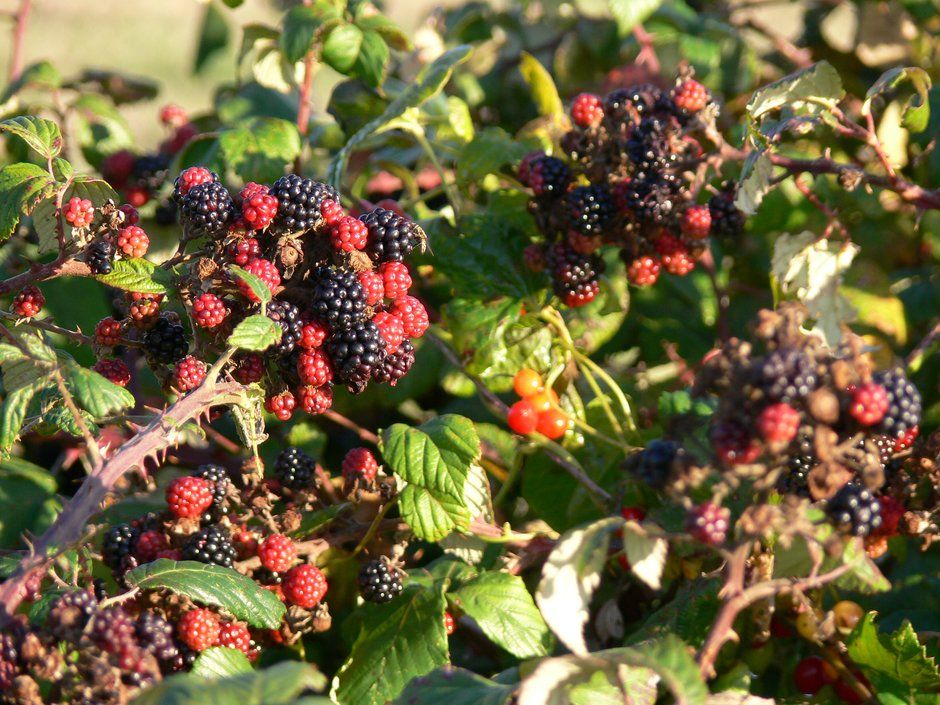 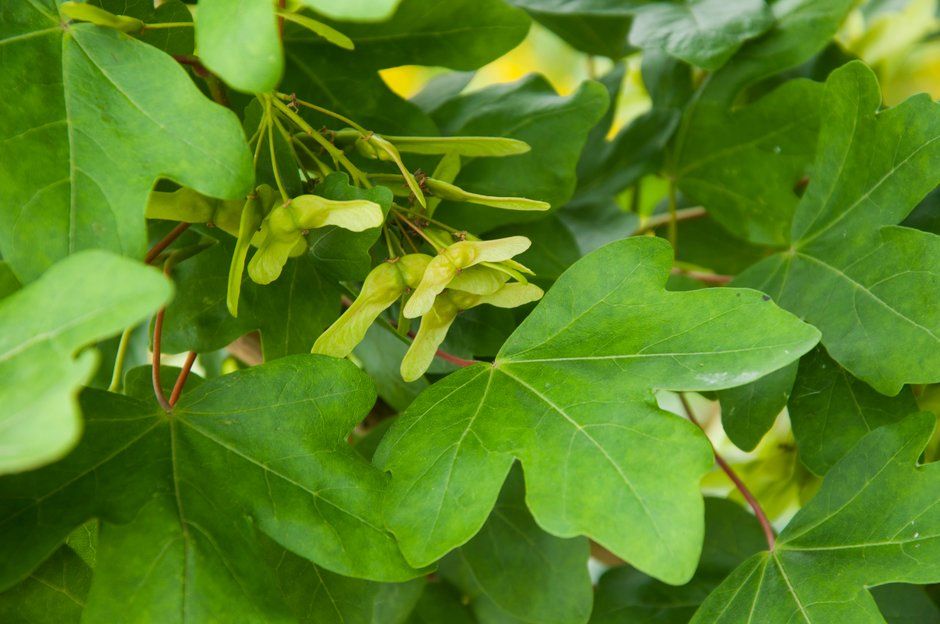 2
[Speaker Notes: Sheet 1.1 Lets look at seeds]
1.1
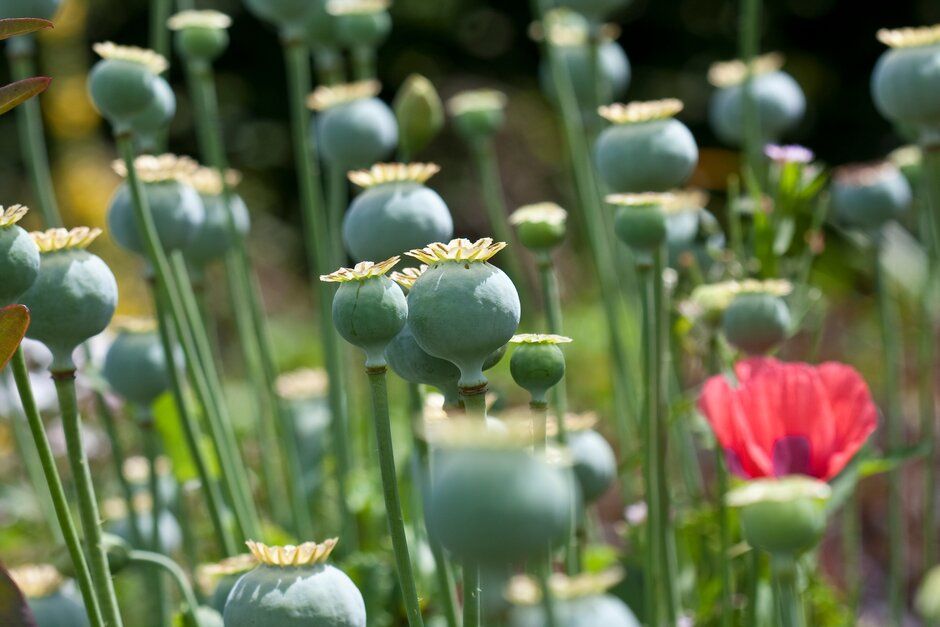 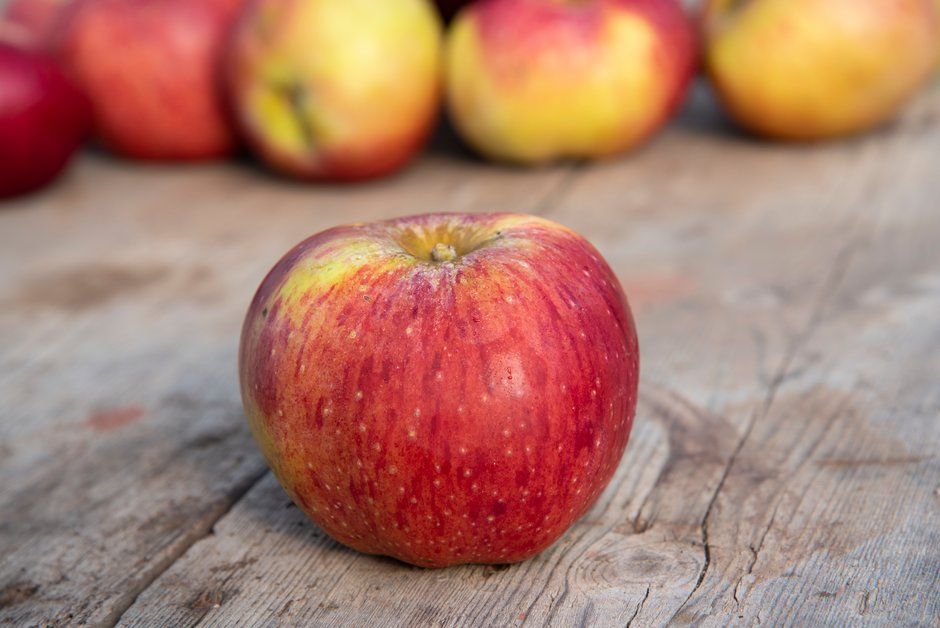 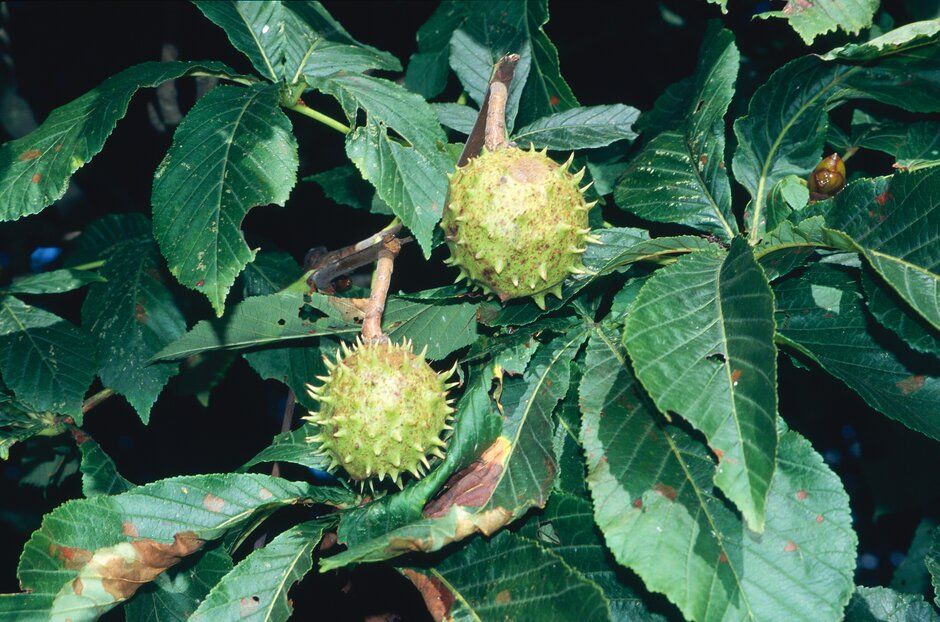 3
[Speaker Notes: Sheet 1.1 Lets look at seeds]
1.2 Dead or alive?
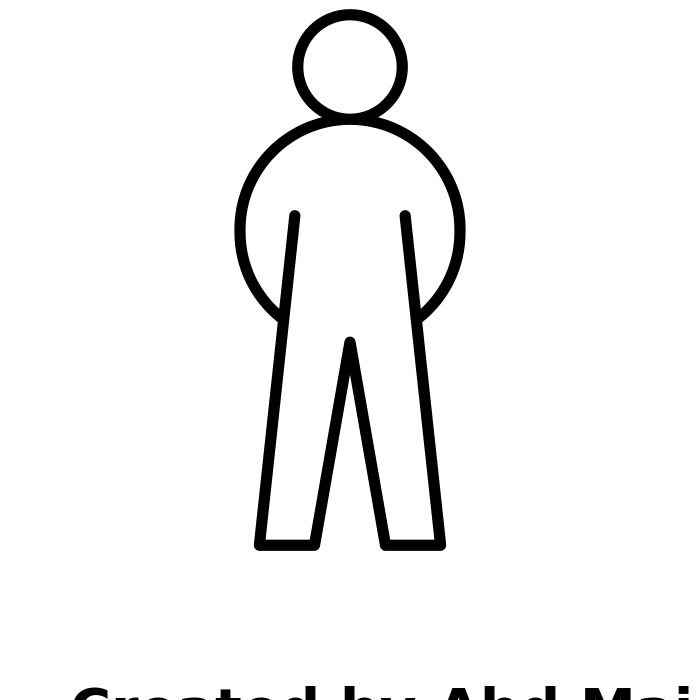 Breathe
Move
Grow 
Feel
Eat
Have babies
Created by Abd Majd from Noun Project
4
[Speaker Notes: Sheet 1.2  Dead or alive?]
1.2 Are plants alive?
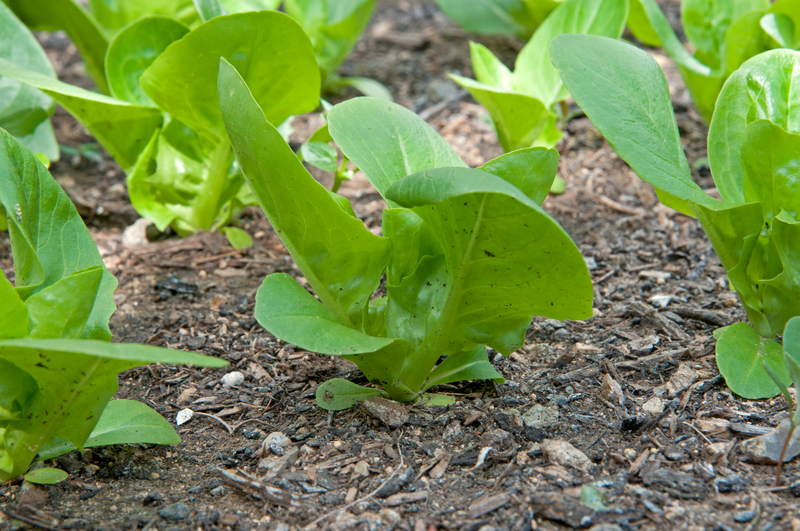 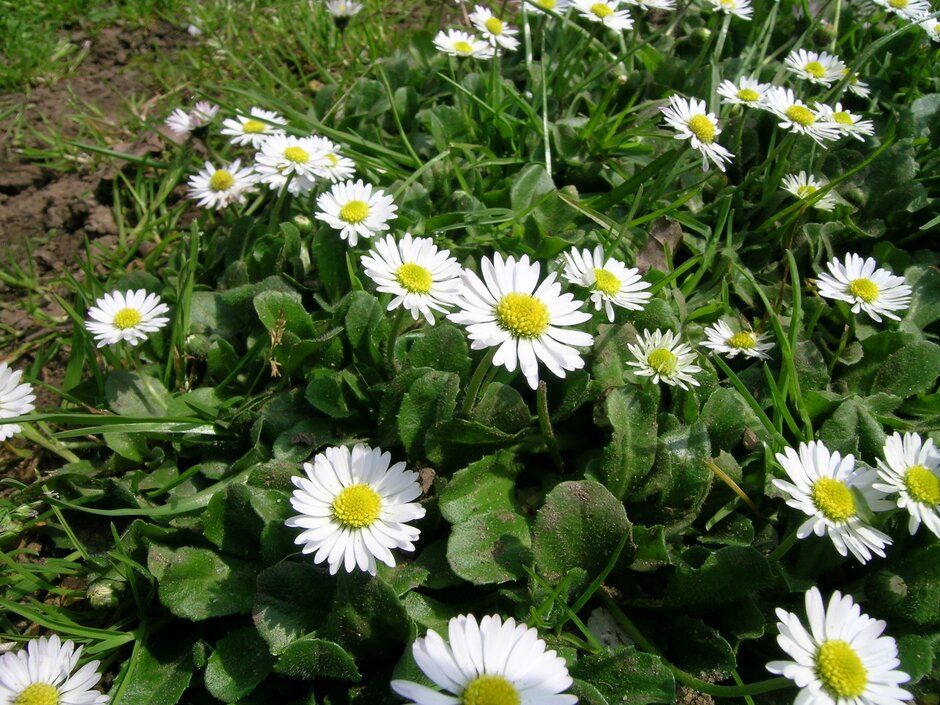 5
[Speaker Notes: Sheet 1.2  Dead or alive?]
1.2 What’s inside a seed?
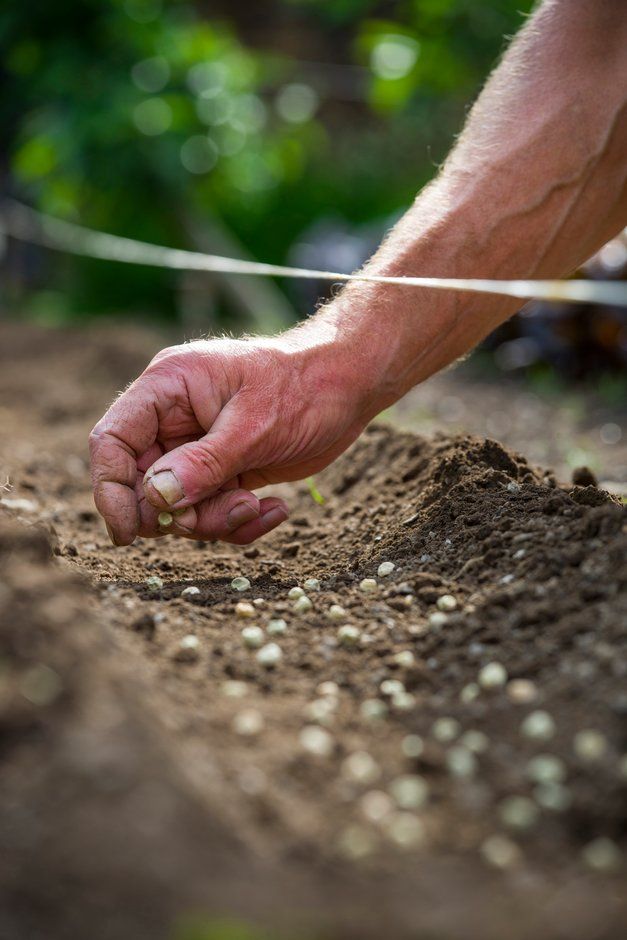 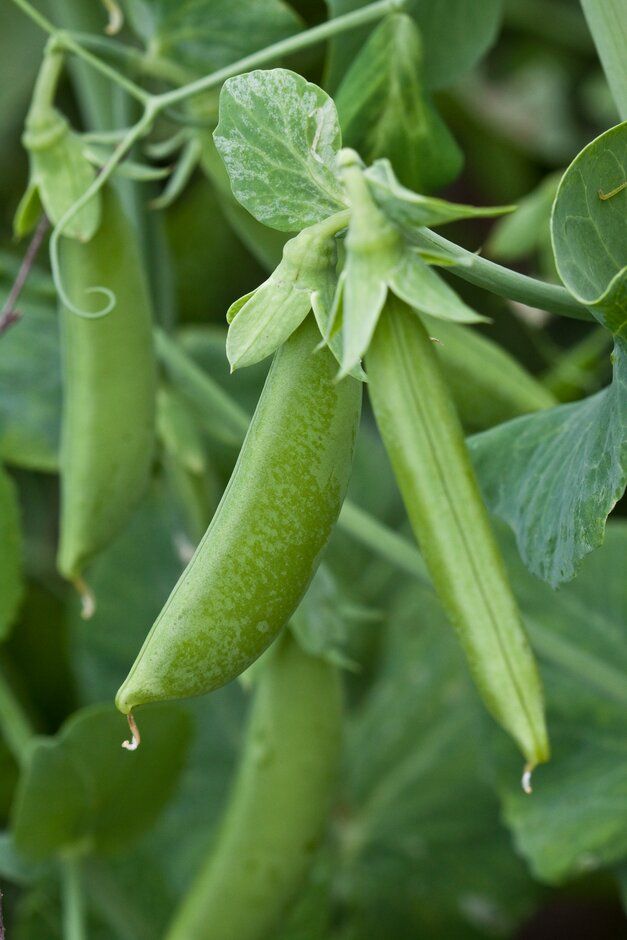 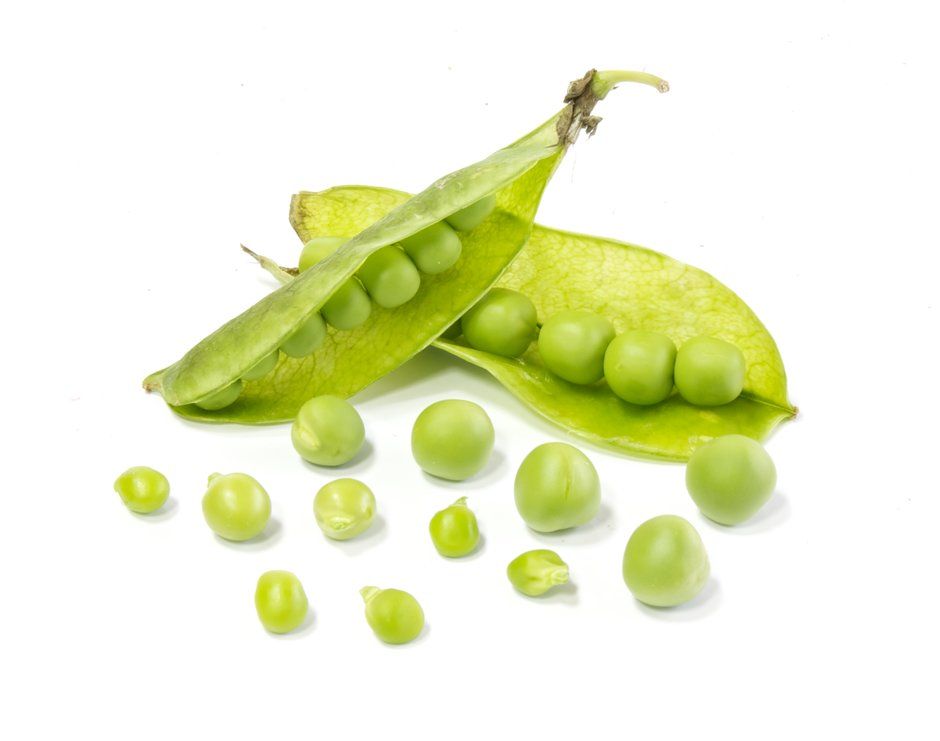 6
[Speaker Notes: Sheet 1.2  Dead or alive?]
1.2 Are seeds alive?
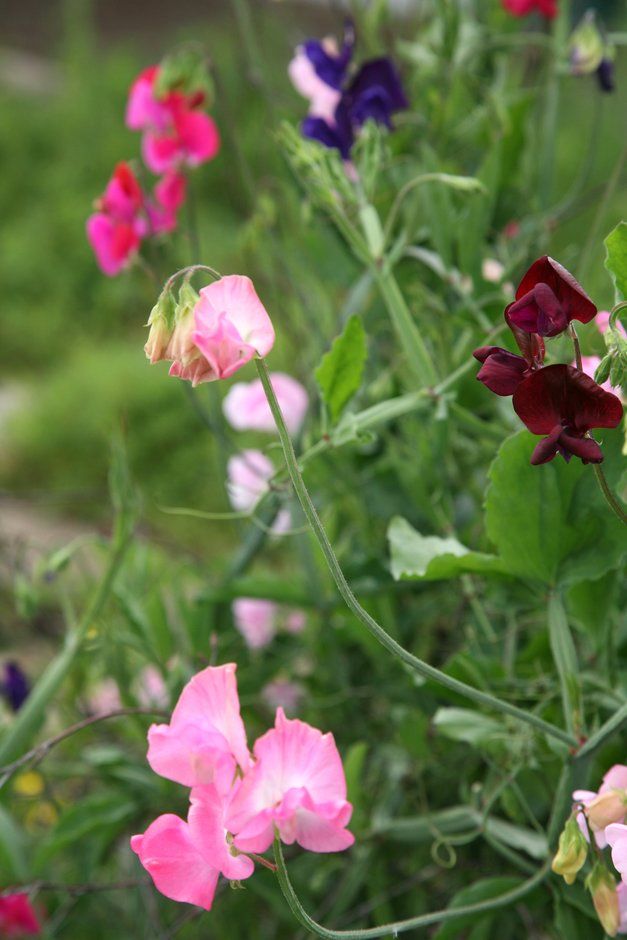 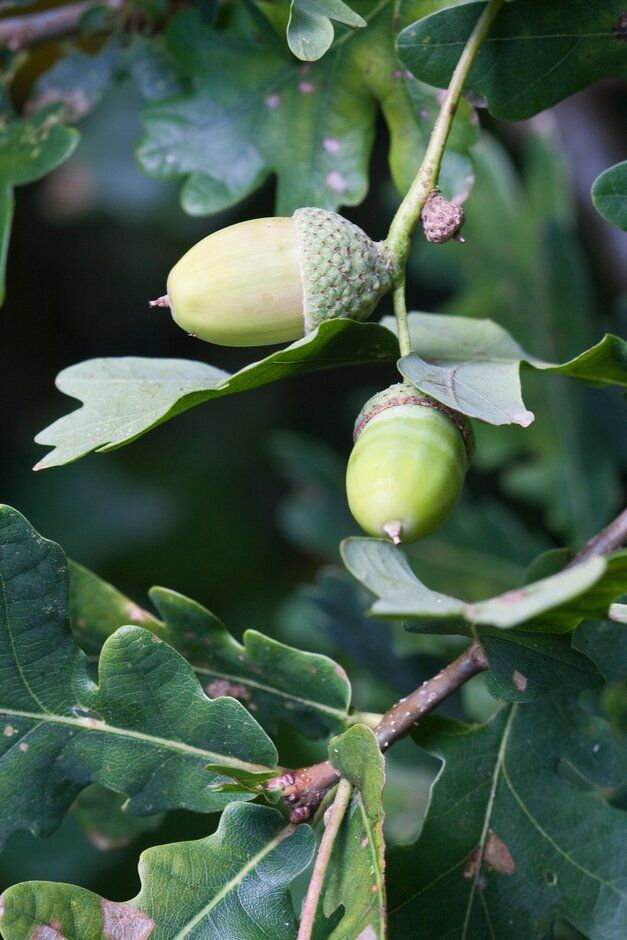 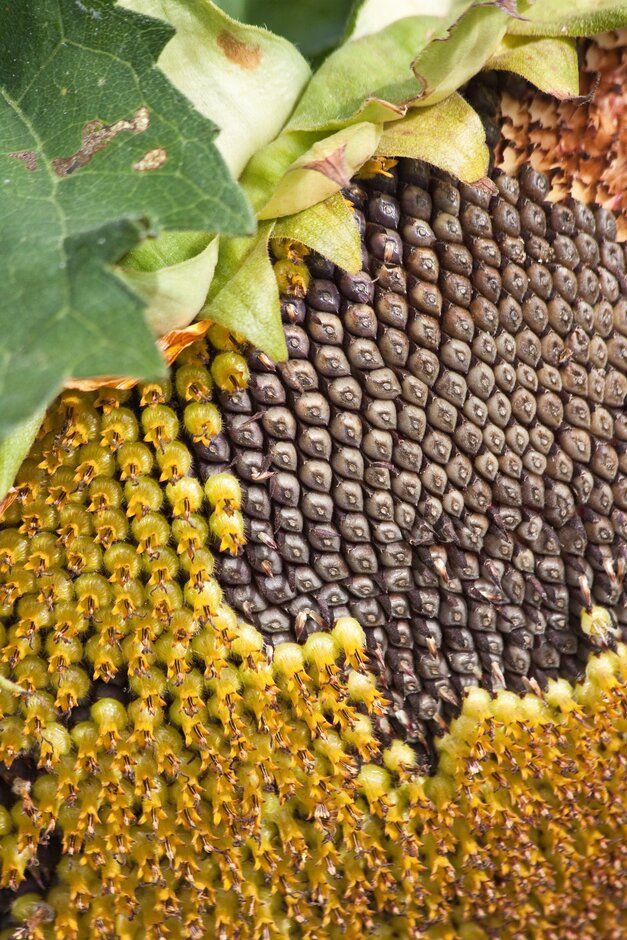 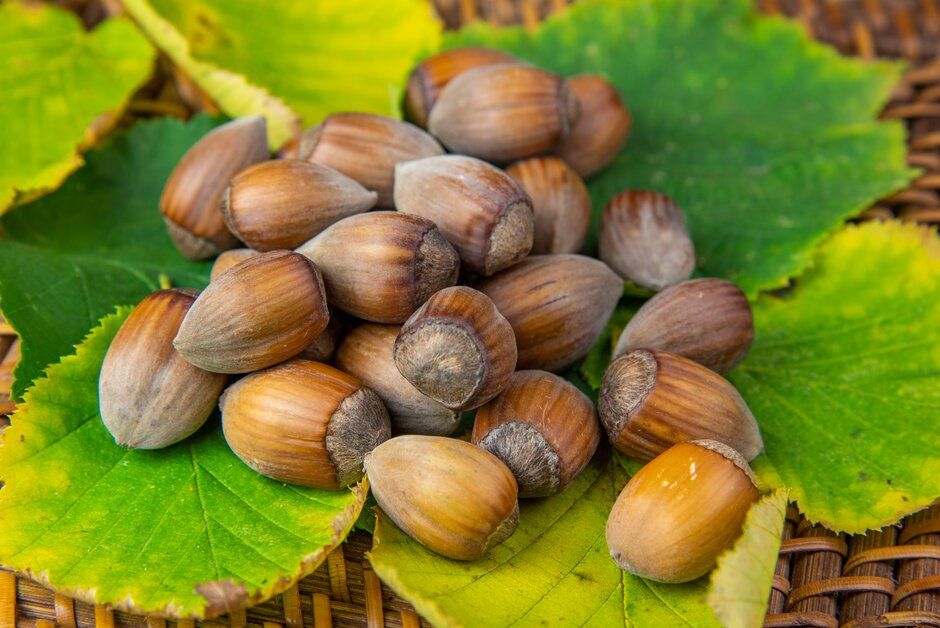 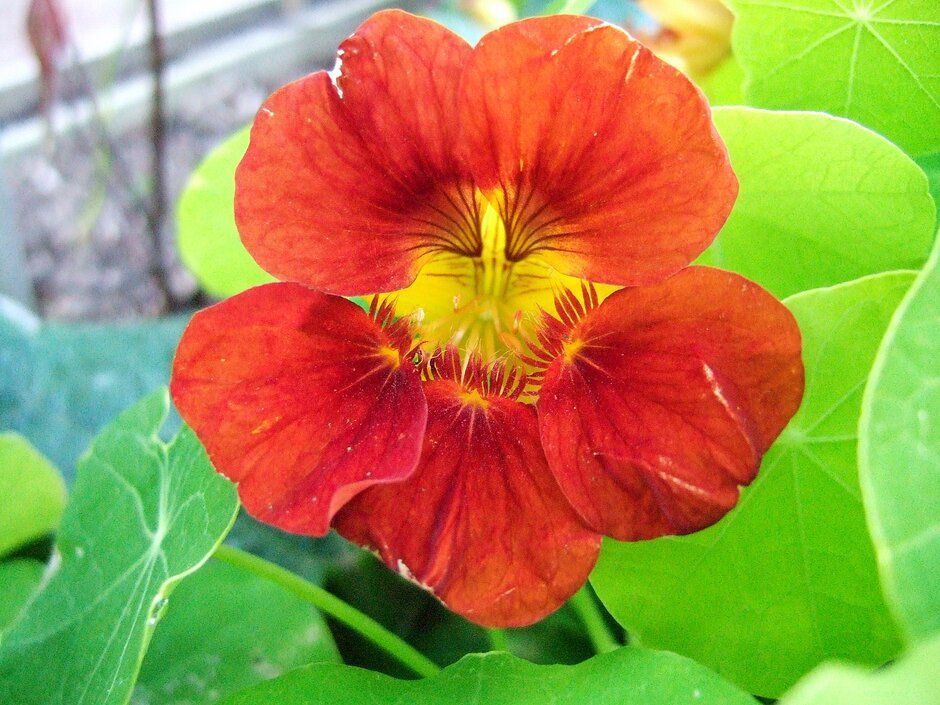 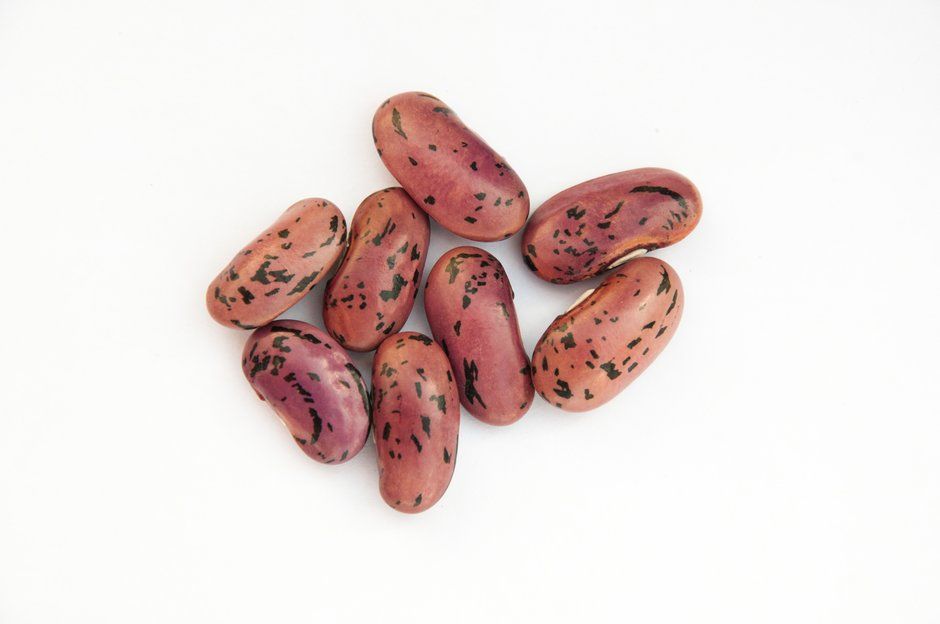 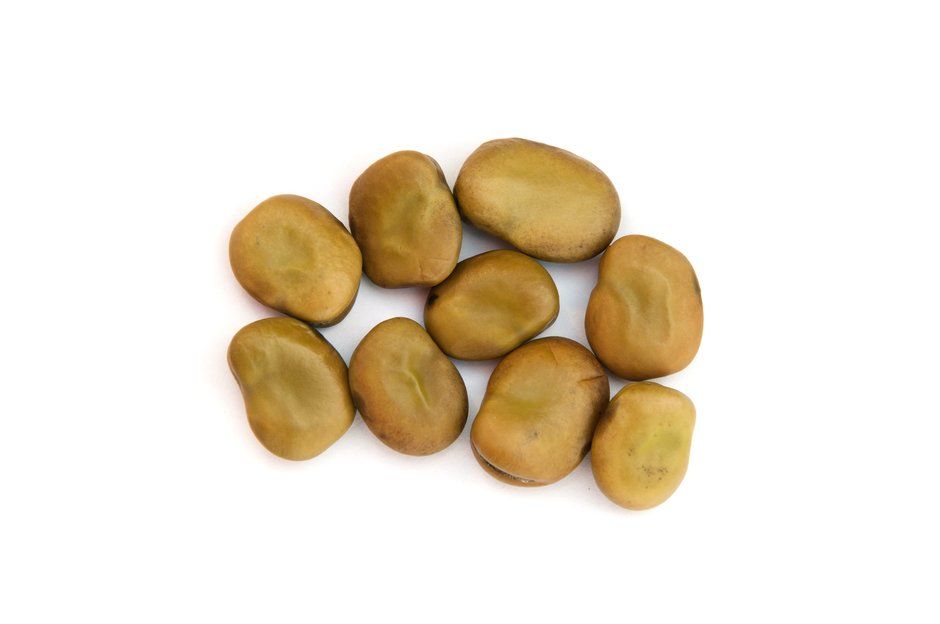 Sweet peas, nasturtiums and sunflowers can grow from seeds that sleep in the soil all through the cold winter months.
7
[Speaker Notes: Sheet 1.2  Dead or alive?]
2.0 Seeds leave home in different ways
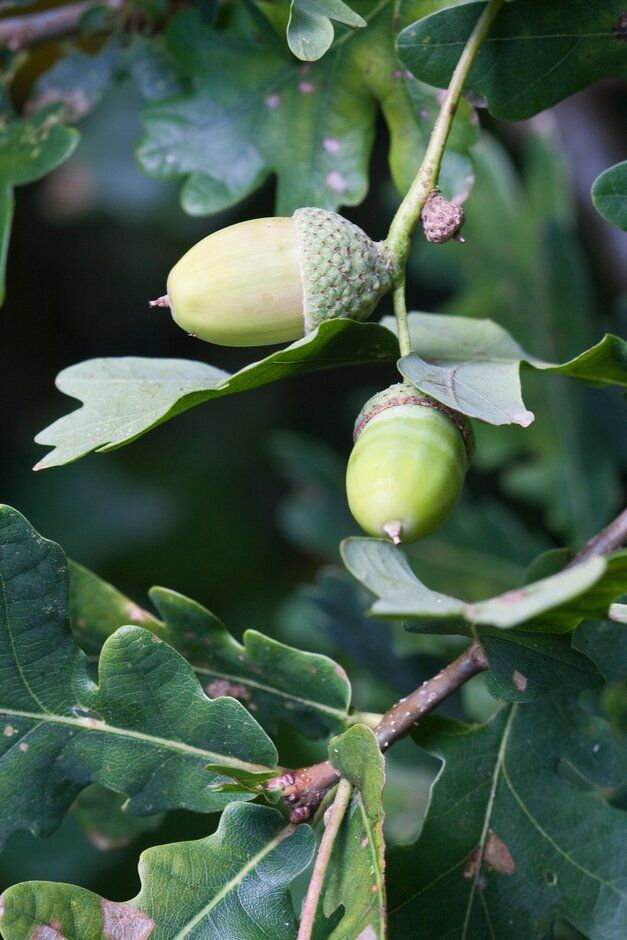 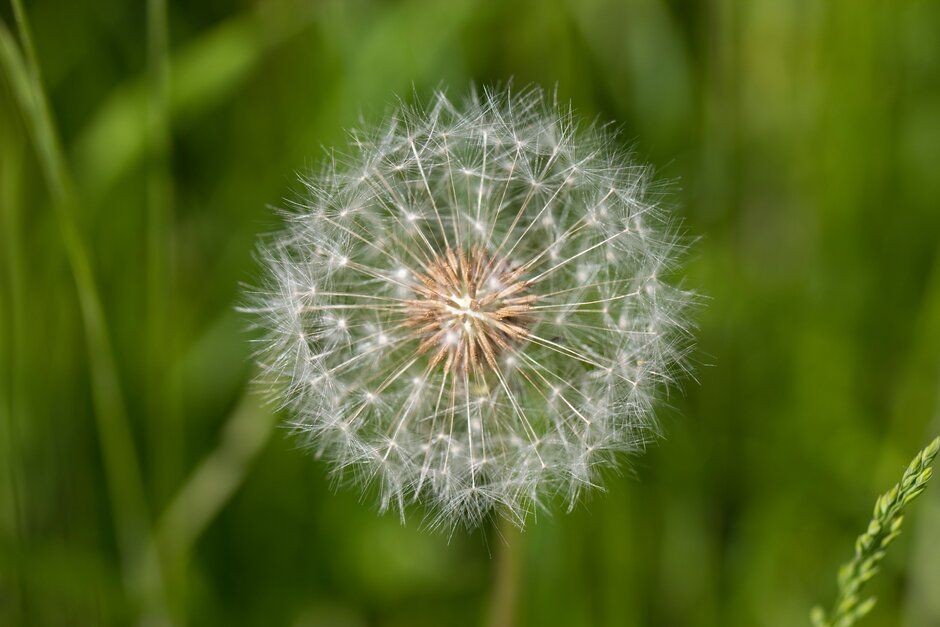 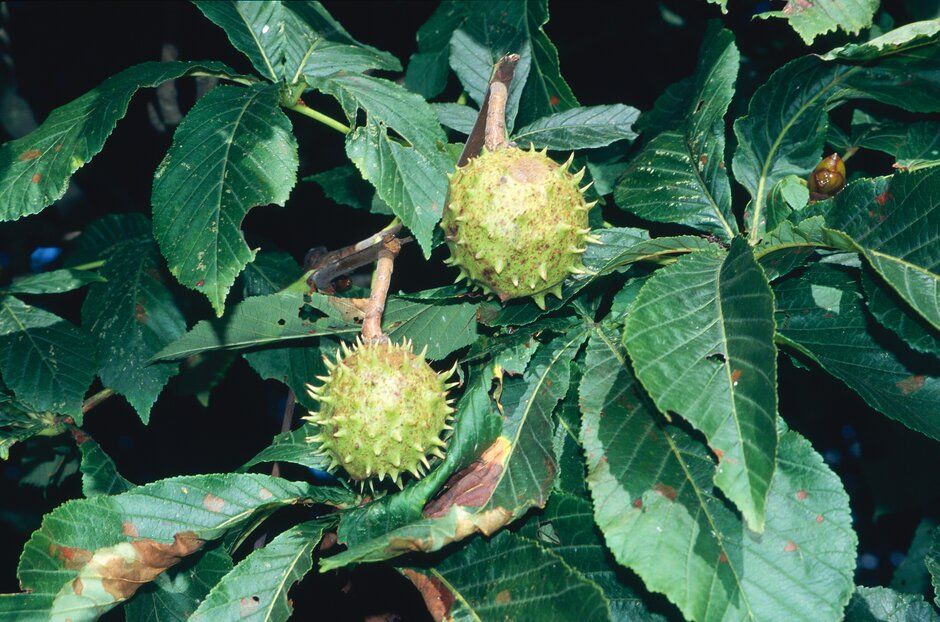 8
[Speaker Notes: Sheet 2.0 Seeds leave home in different ways]
9
[Speaker Notes: Sheet 2.0 Seeds leave home in different ways

Maple seeds falling (7Arleth7)
https://www.youtube.com/watch?app=desktop&v=5-7GIrn99mQ]
2.2 What have we found out?
1. Seeds often have life inside them

2. Sometimes plants make seeds that can survive until the season is good for growing

3. Some plants move their seeds away from them with a helicopter wing
10
[Speaker Notes: Sheet 2.2 What have we found out?]
2.3 What can we find out next?
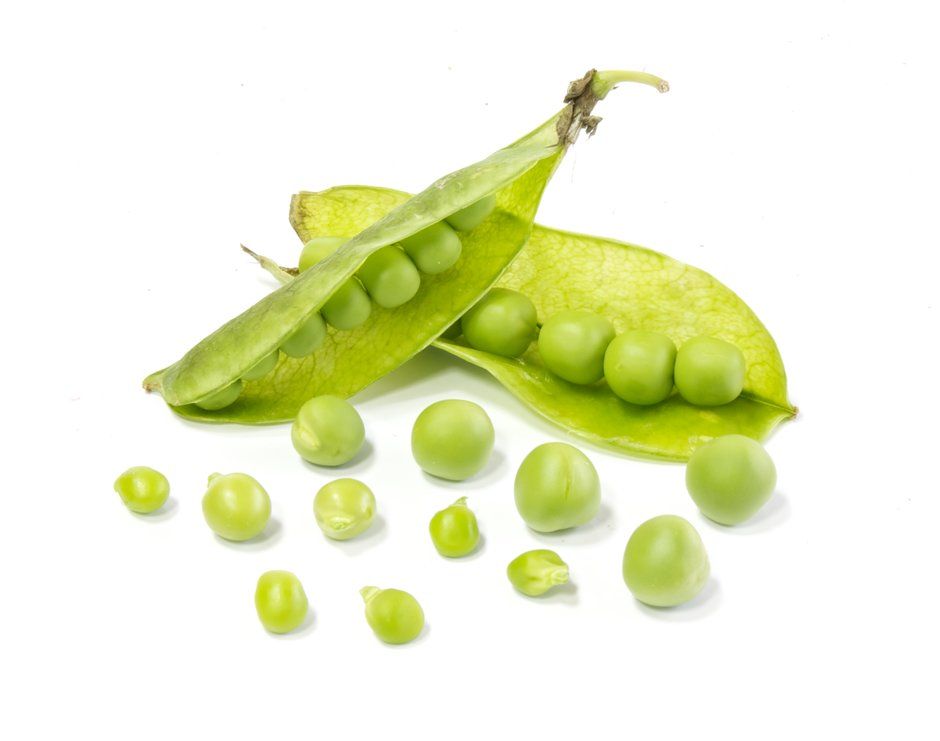 Some seeds are exploded out of their seed cases and fired away from the plant!


Watch the video, what is happening? What sort of plant is it?
11
[Speaker Notes: (Give Amazing Seeds follow up for teachers to class teacher)]
12
[Speaker Notes: Sweet Pea Pod exploding (Sally Peyou)

https://www.youtube.com/watch?v=IuaZHXQXeJc]
CHALLENGE: 
Can you create a device to fire seeds a long distance?
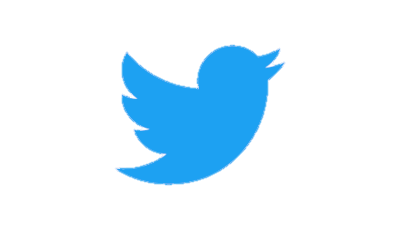 @RHSSchools
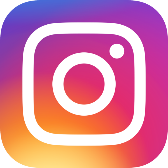 @rhsgrassroots
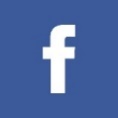 @rhsschoolgardening
https://schoolgardening.rhs.org.uk/home
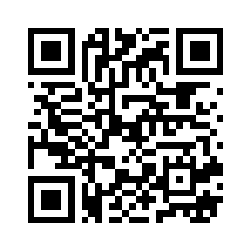